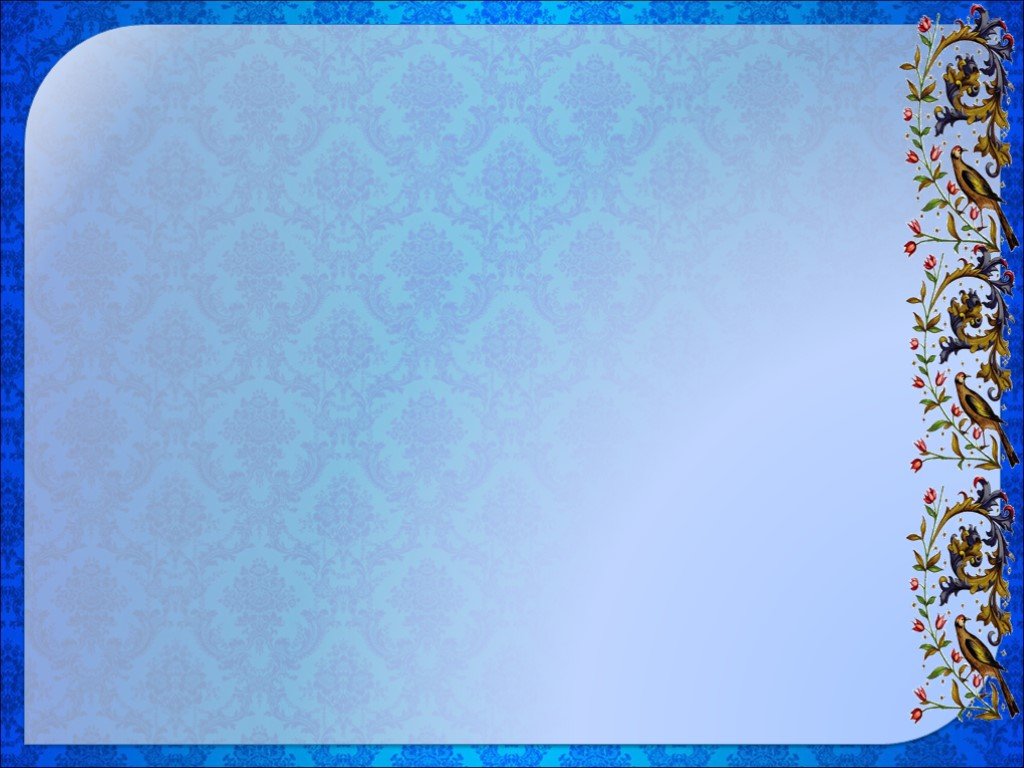 МУНИЦИПАЛЬНОЕ БЮДЖЕТНОЕ ДОШКОЛЬНОЕ ОБРАЗОВАТЕЛЬНОЕ УЧРЕЖДЕНИЕ
«ДЕТСКИЙ САД ОБЩЕРАЗВИВАЮЩЕГО ВИДА № 150» 





КОНСУЛЬТАЦИЯ НА ТЕМУ:
« МУЗЫКА В ТВОРЧЕСТВЕ НАРОДОВ 
ВОРОНЕЖСКОГО КРАЯ»




ВЫПОЛНИЛА:
ЛЮБИНА НАДЕЖДА АЛЕКСЕЕВНА
МУЗЫКАЛЬНЫЙ РУКОВОДИТЕЛЬ IКК

ВОРОНЕЖ 2024
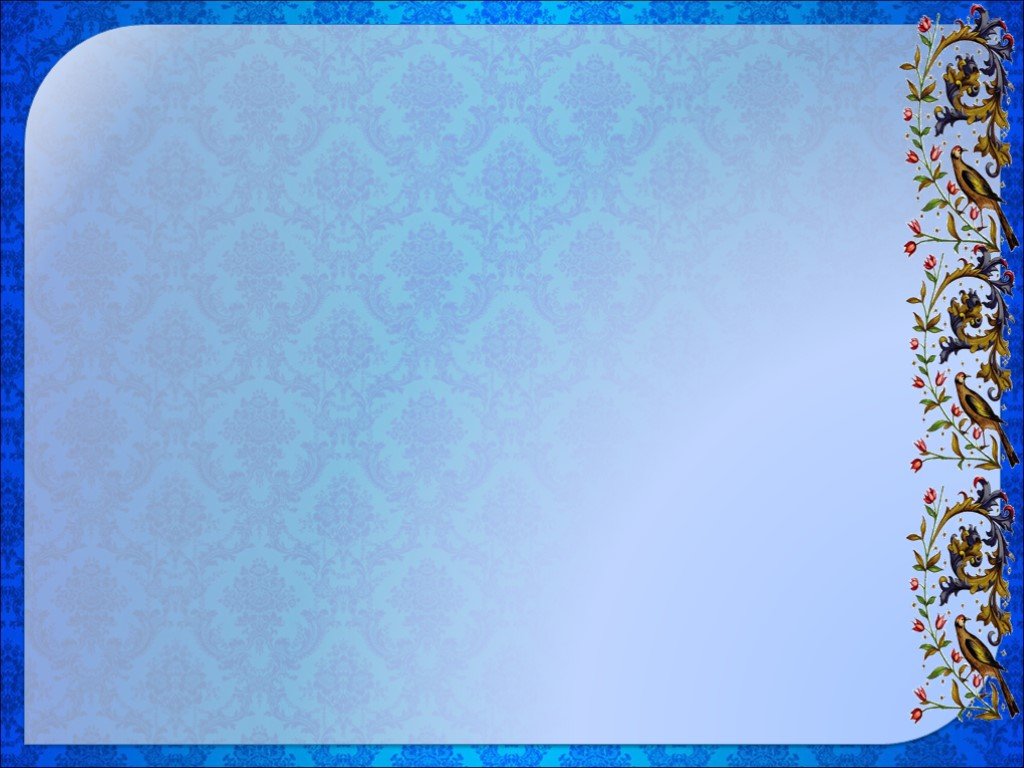 Воронежский государственный театр
 оперы и балета
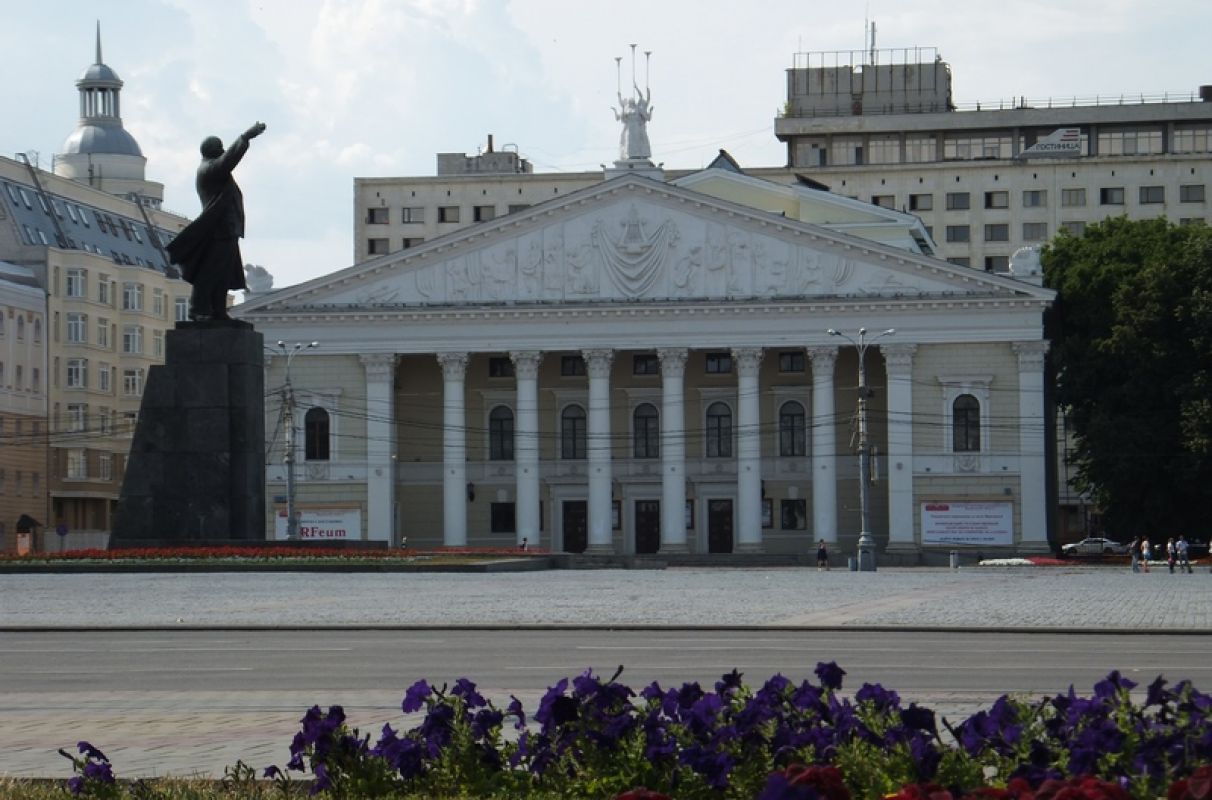 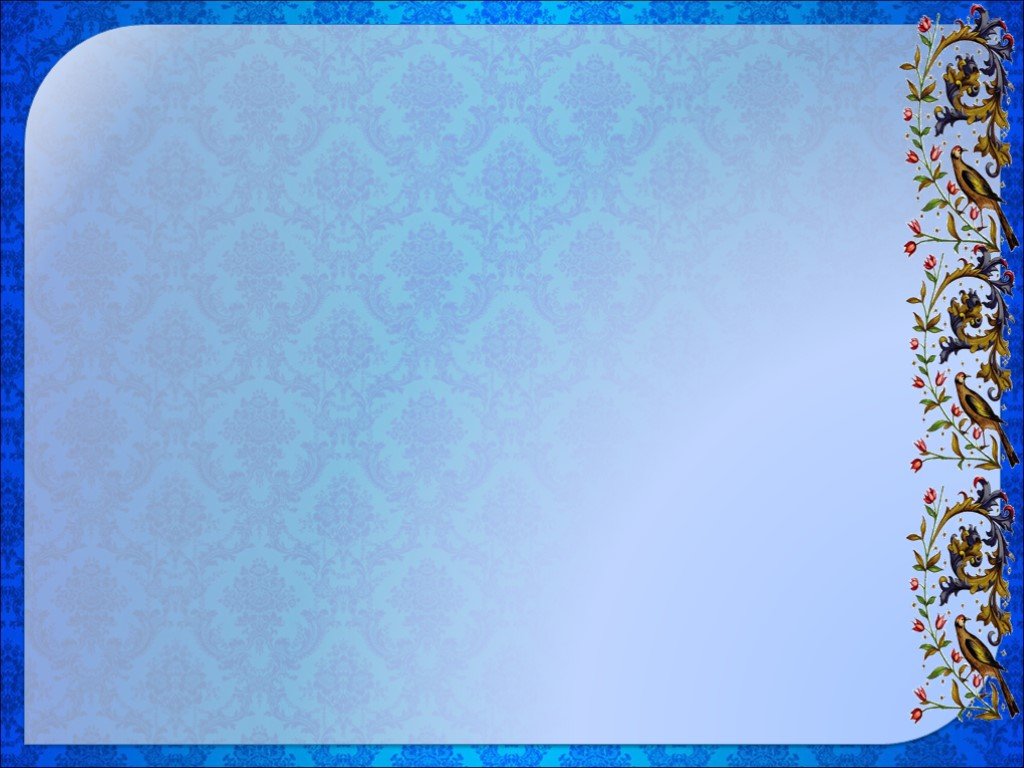 Государственный академический русский народный хор им. М. Е. Пятницкого.
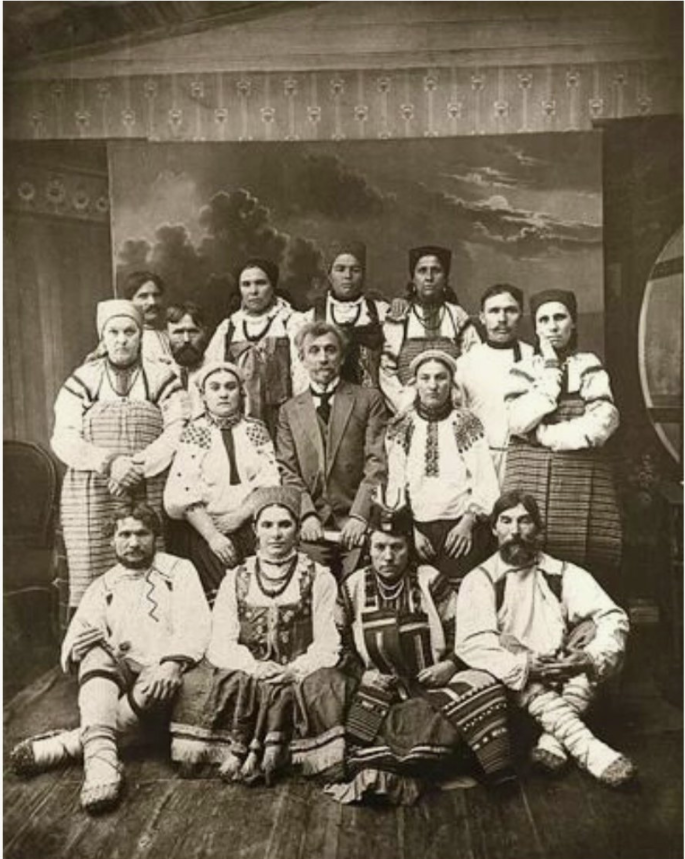 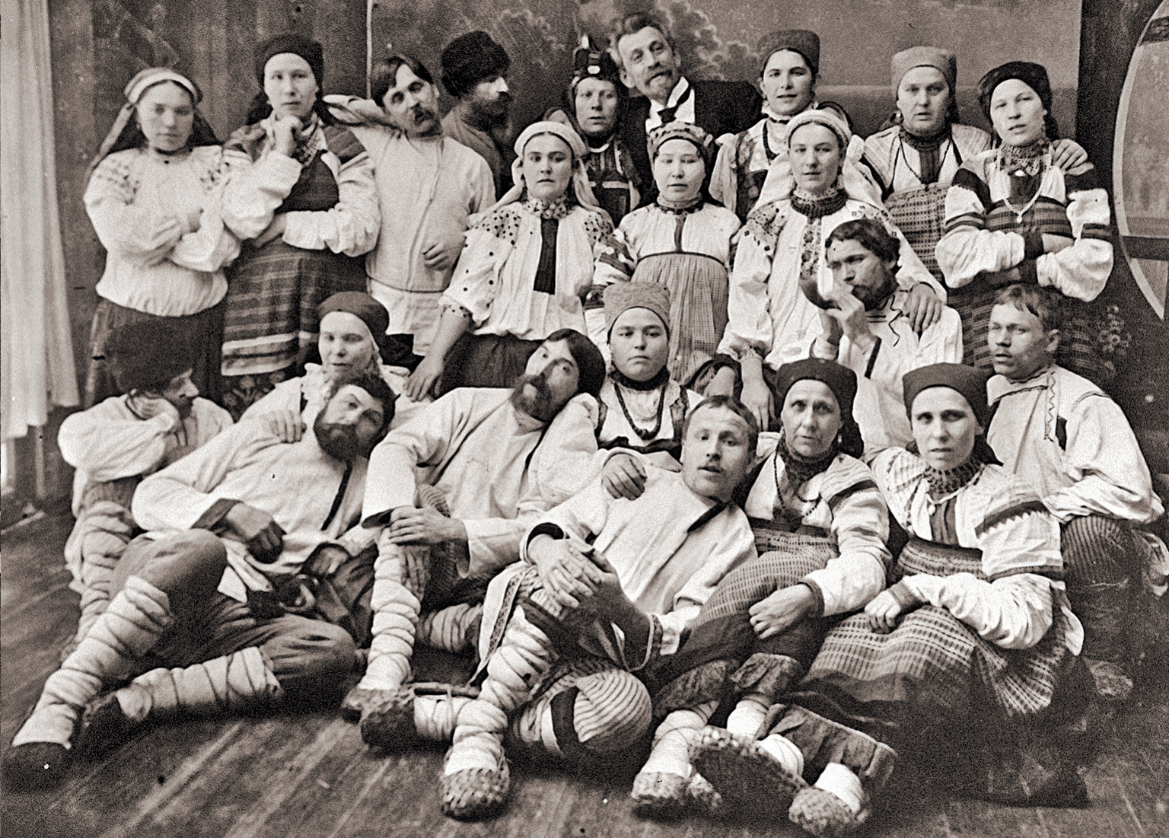 Одна из первых фотографий хора.
В верхнем ряду в центре-его основатель 
Митрофан Пятницкий.
Митрофан Пятницкий с крестьянами
 (фото  до  1910года)
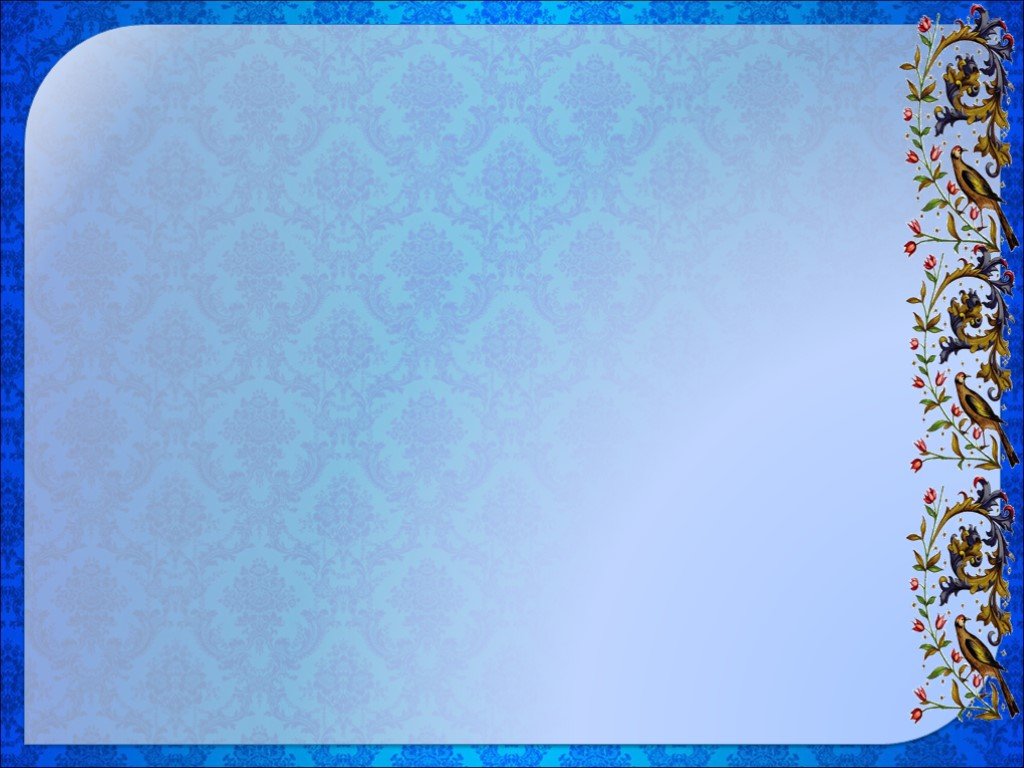 Великая Отечественная война – особая страница в жизни коллектива.
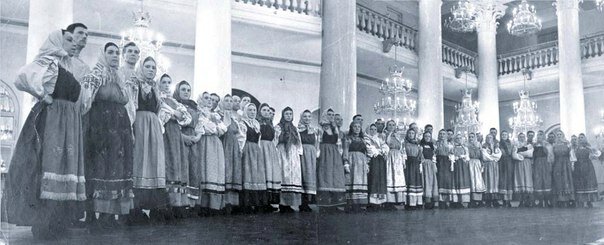 1940 – е годы
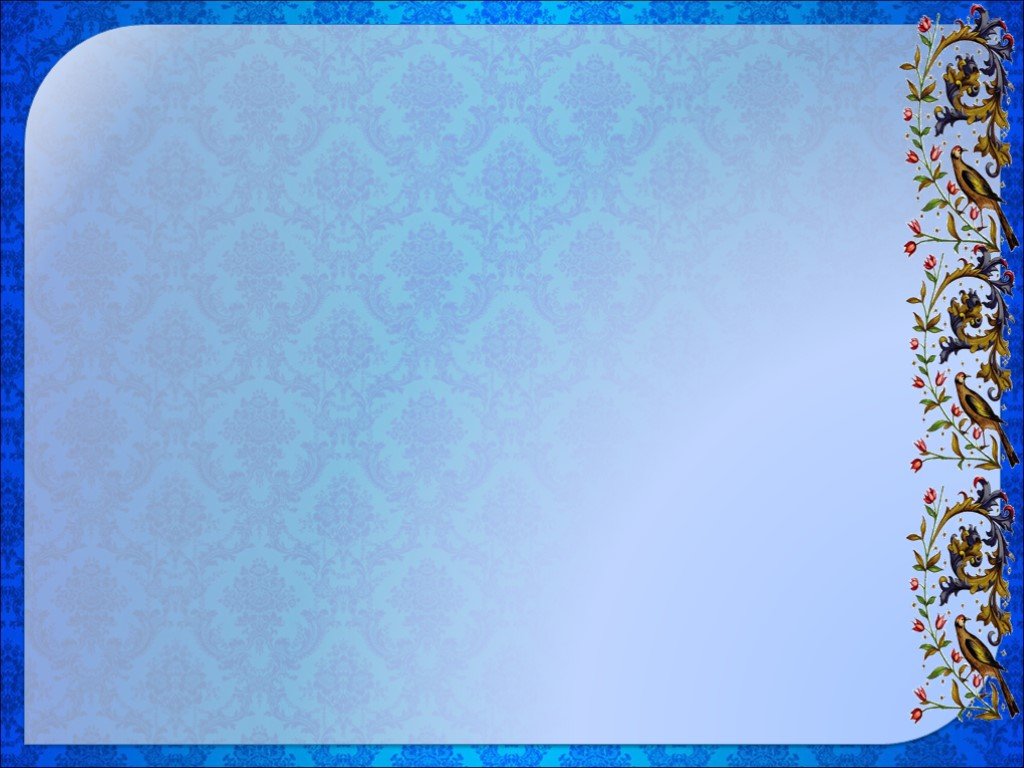 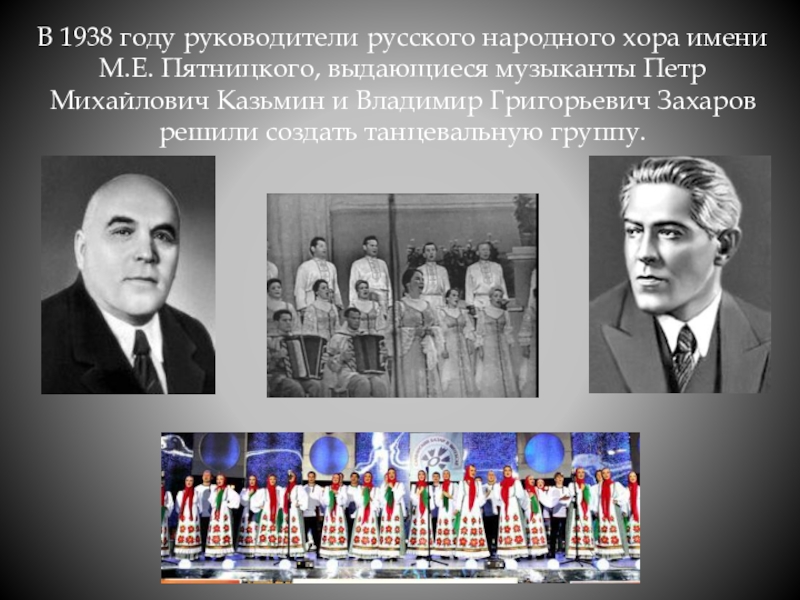 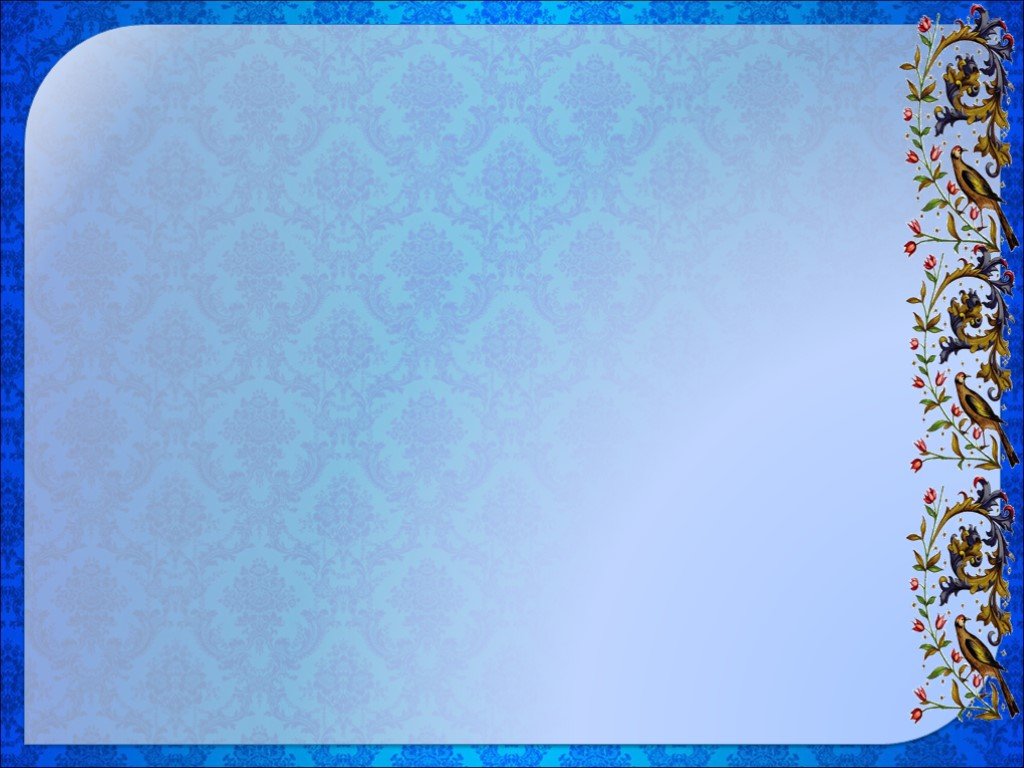 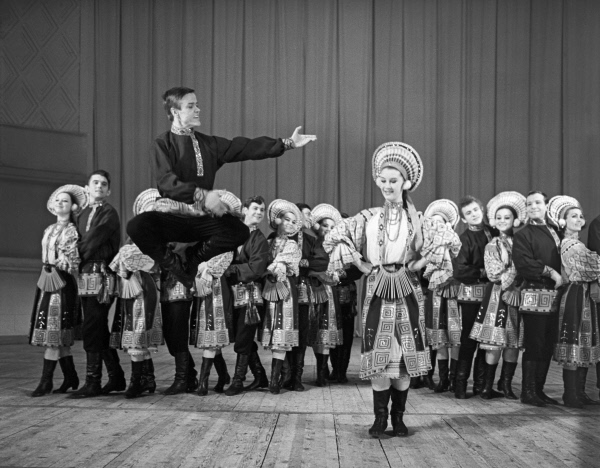 Танец с трещотками в исполнении танцевальной группы. Государственный академический русский народный хор имени М.Е. Пятницкого.
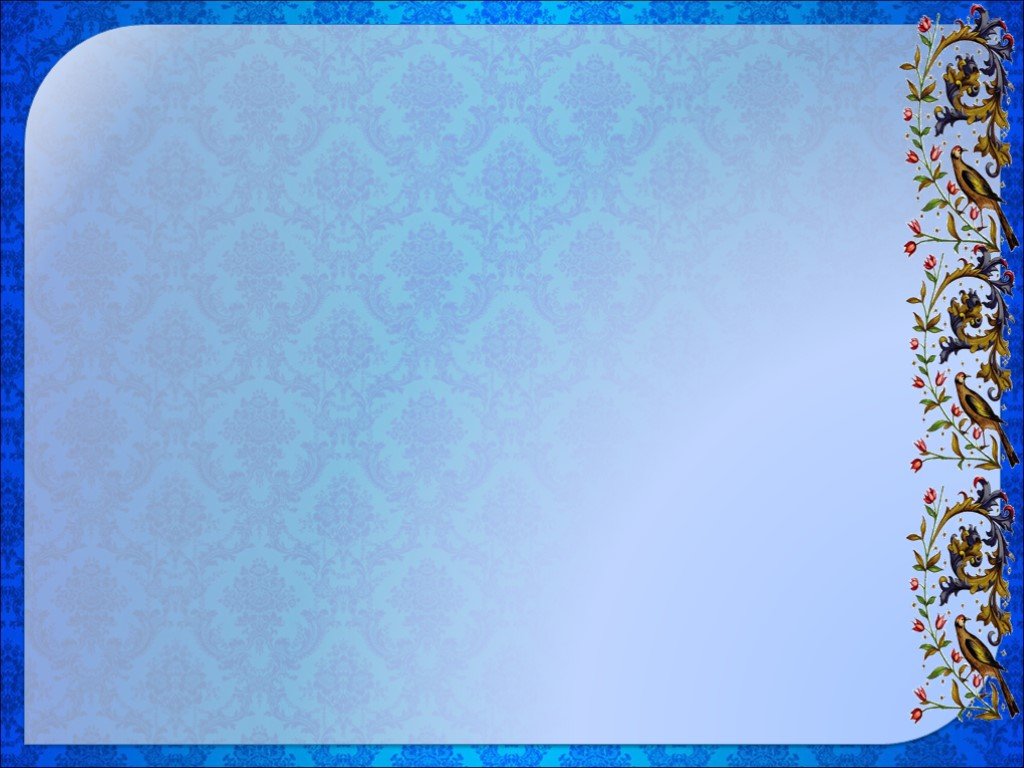 С 1989 года Хором имени Пятницкого руководит Александра Андреевна Пермякова.
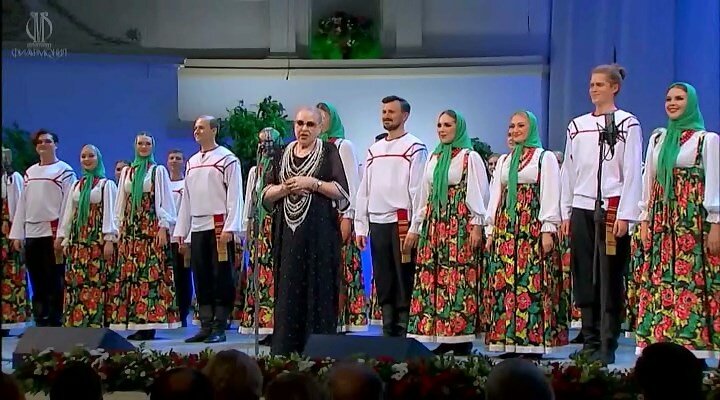 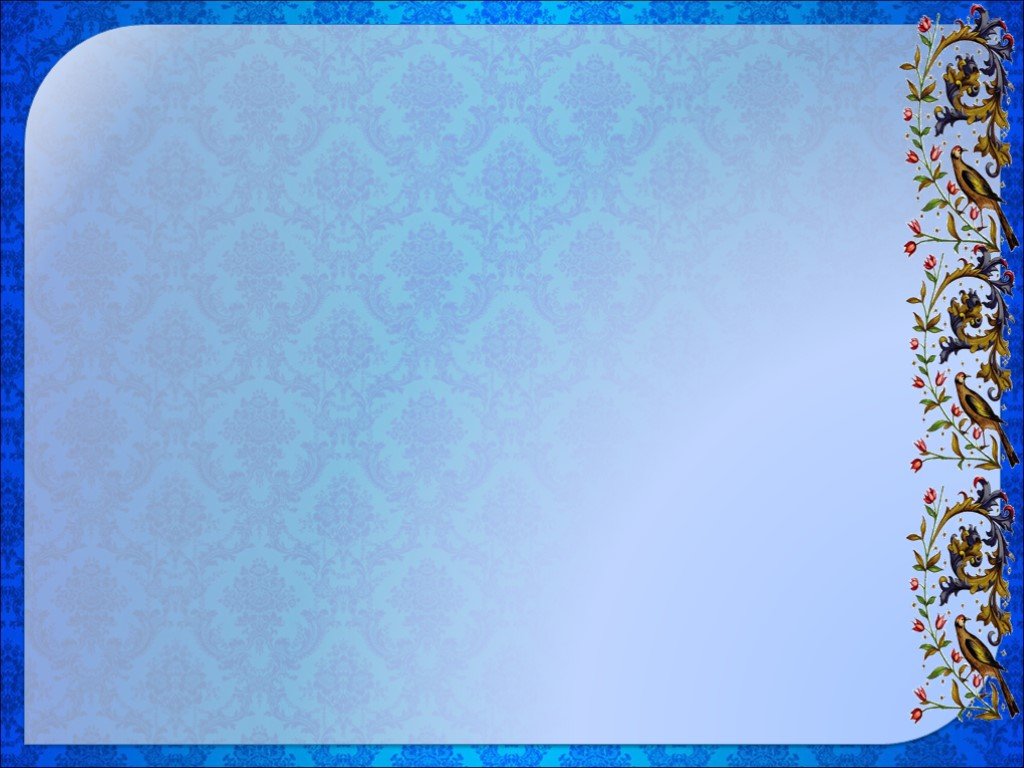 Государственный академический Воронежский русский народный хор имени К.И. Массалитинова.
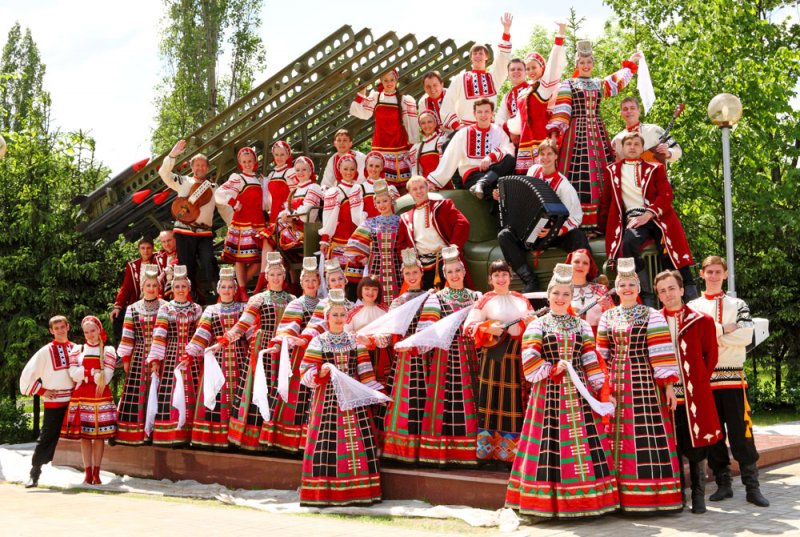 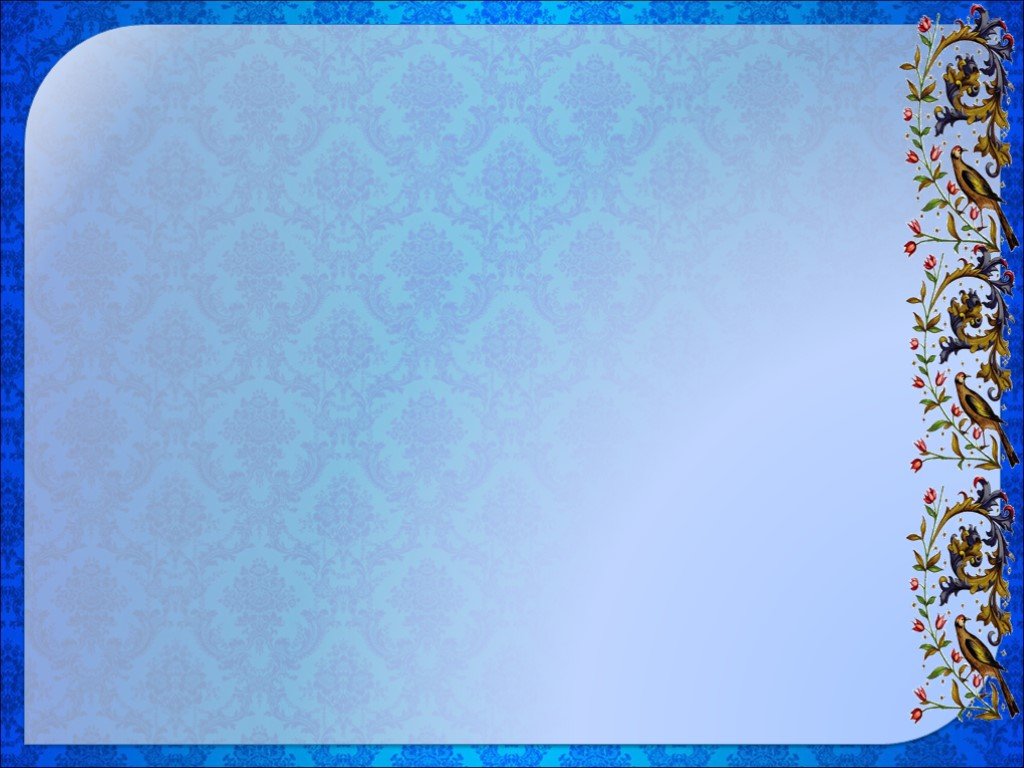 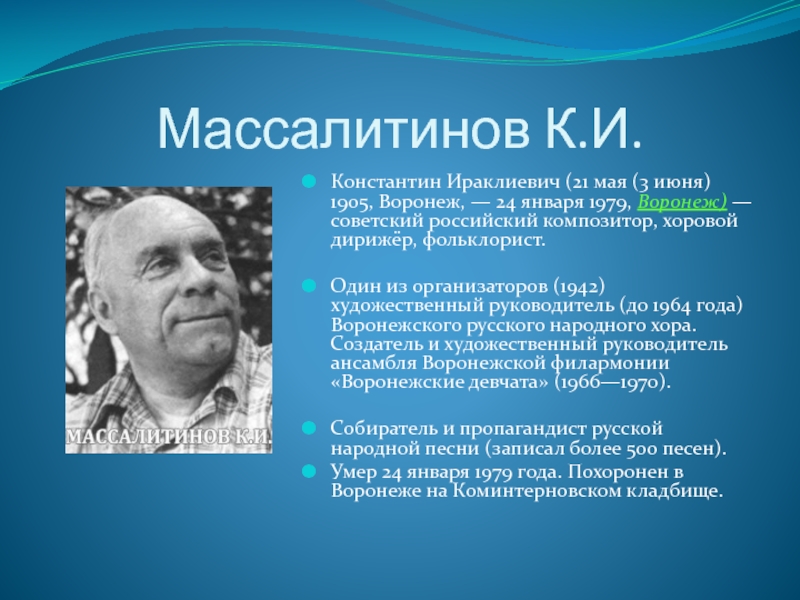 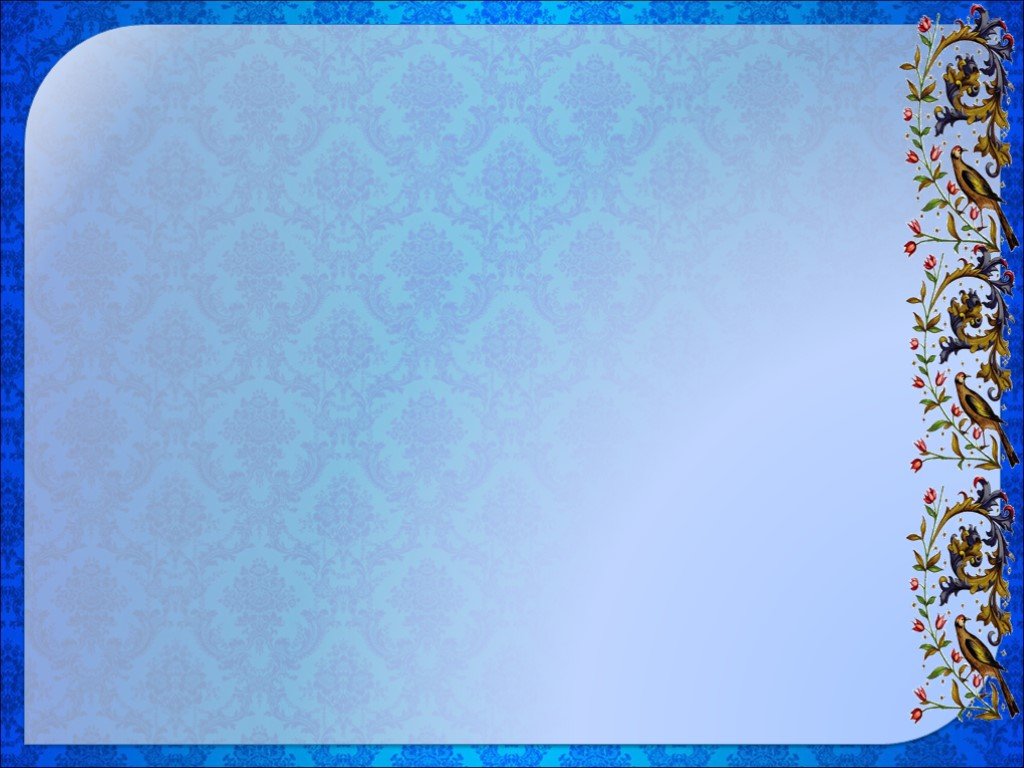 Воронежский музыкальный колледж имени Ростроповичей.
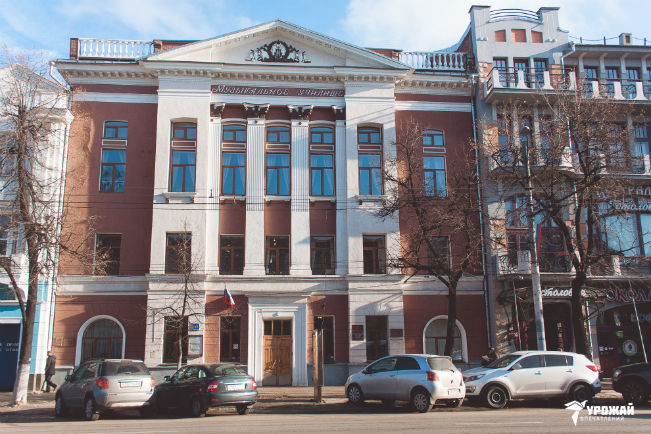 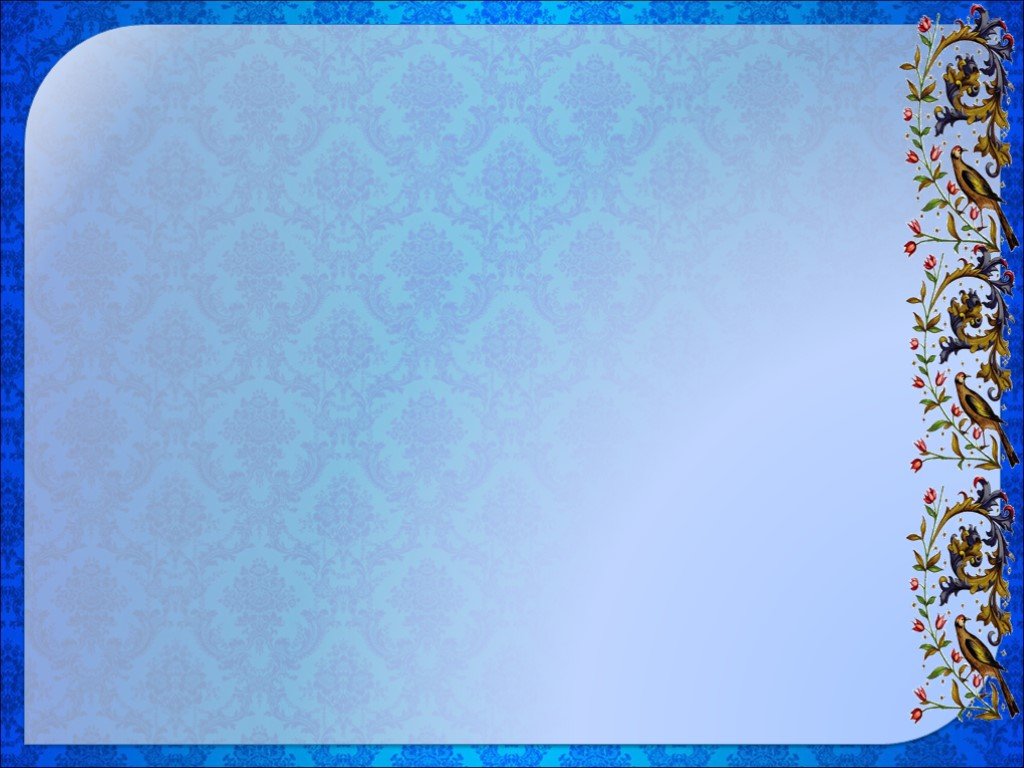 Мария Николаевна Мордасова.
Маруся родилась в бедной многодетной семье. В ней было 14 детей. Отец – Яркин Николай Степанович и мать – Прасковья Прокофьевна. Оособую любовь Мария питала к младшему брату – Дмитрию. Мария Николаевна была старше Дмитрия на 14 лет и относилась к нему как мать.
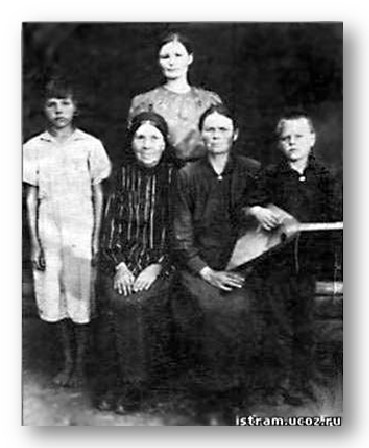 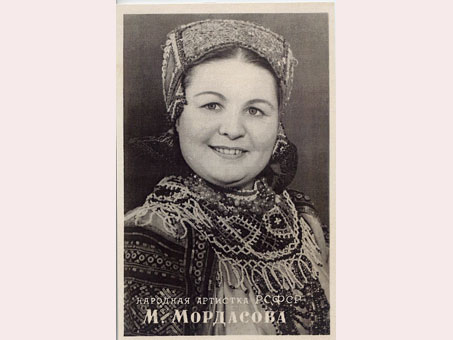 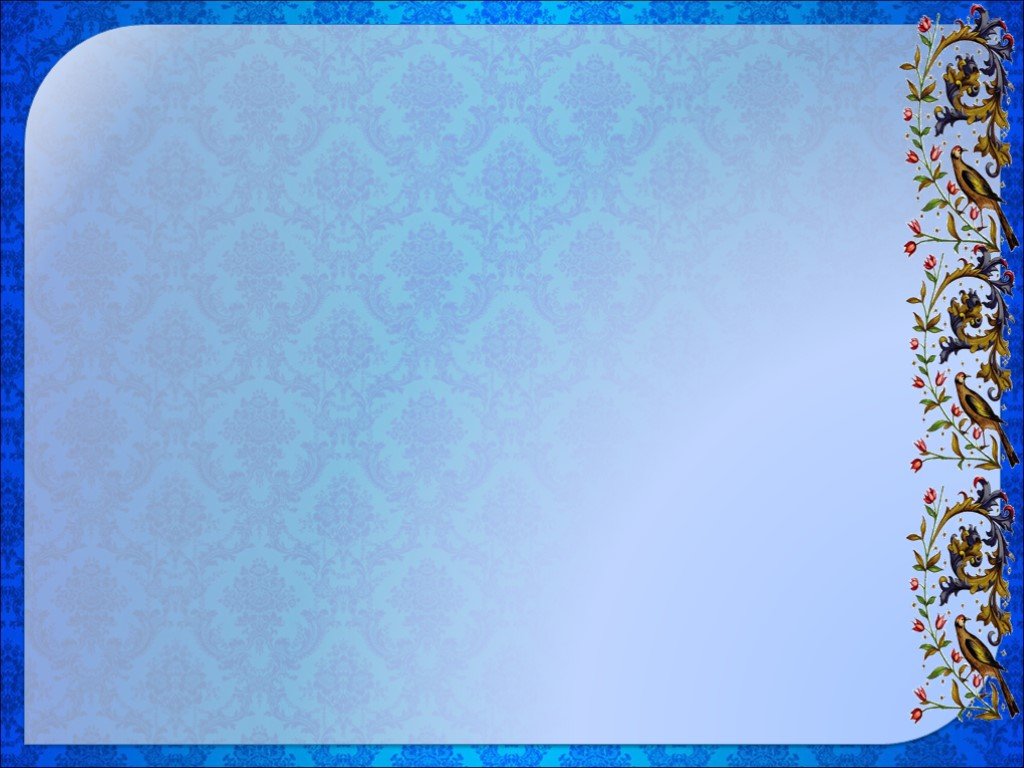 Воронежский хор
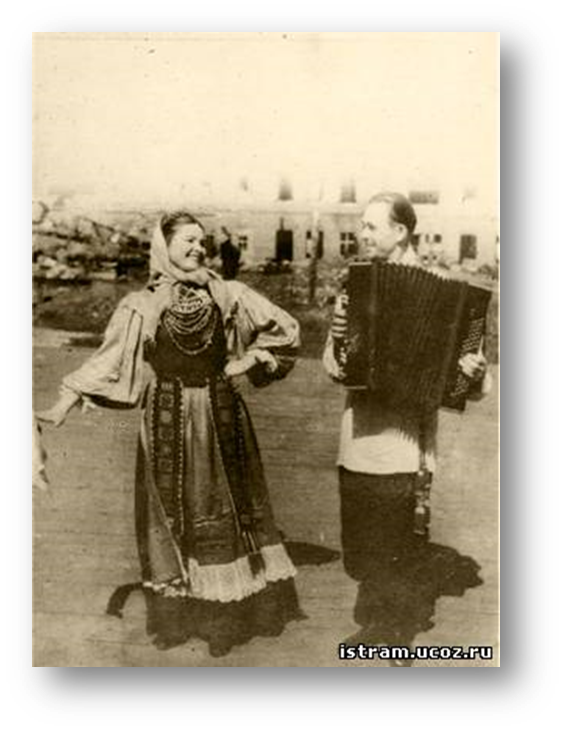 Зимой 1942-43 годов в селе Анна был создан Воронежский русский народный хор. 
	Одной из первых его участниц  стала Мария Мордасова.  
Свой первый концерт хор дал 23 февраля 1943 года в районном Доме культуры. 
В Анне тогда располагался штаб воронежского фронта.
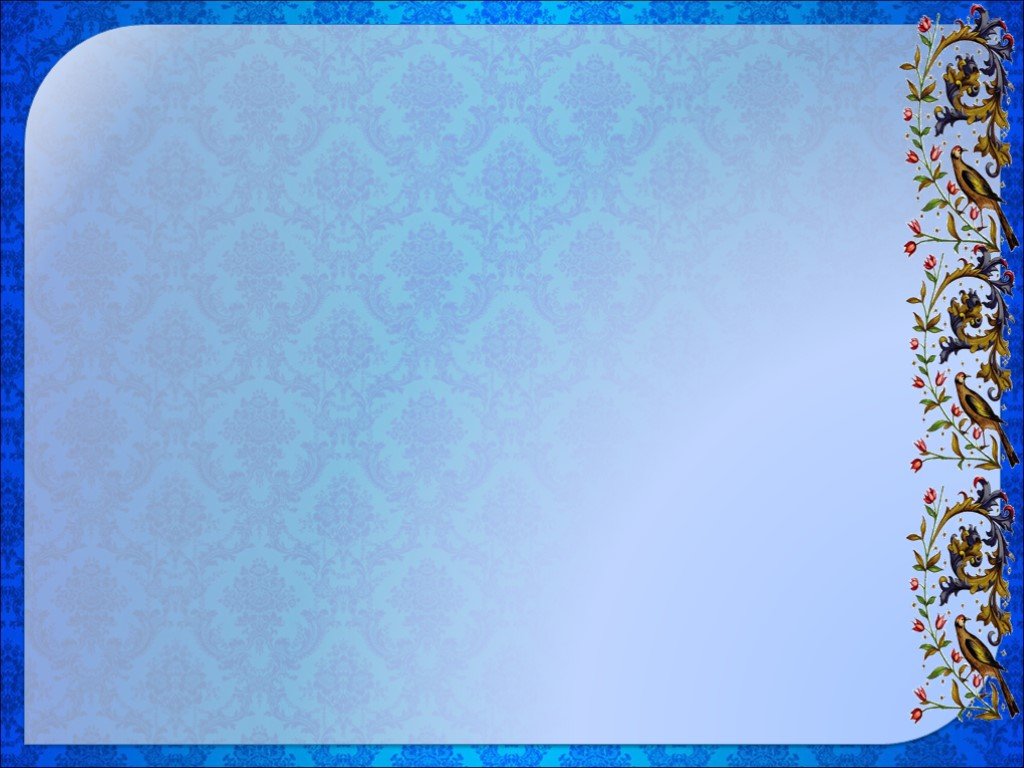 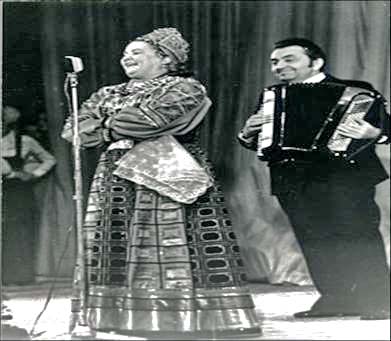 Зрелые годы
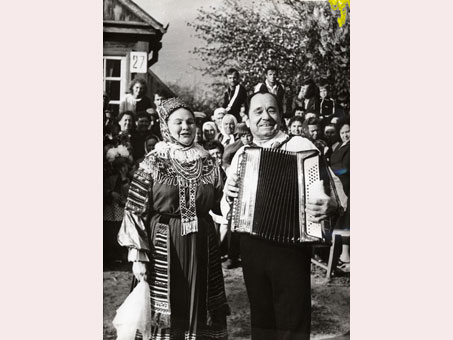 В 1945 году Мордасова вышла замуж за баяниста Воронежского хора И.М.Руденко. Жили они скромно, в обычной двухкомнатной квартире.
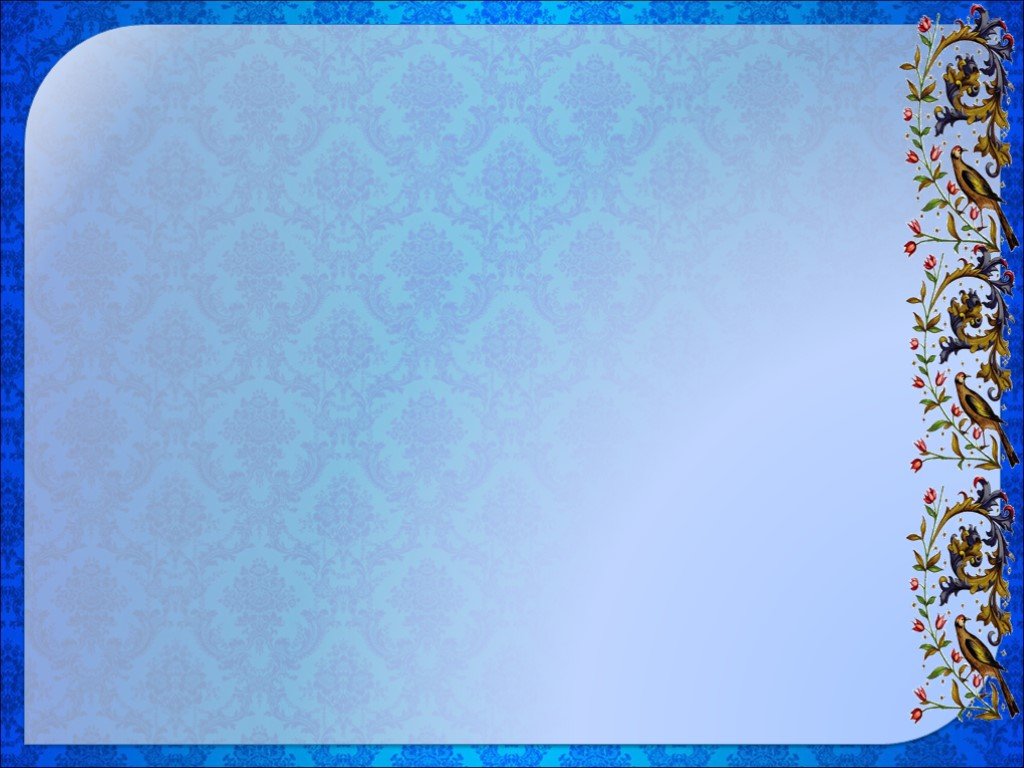 В Воронежском хоре Мария Николаевна проработала 30 лет.
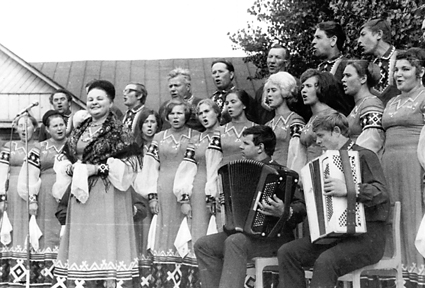 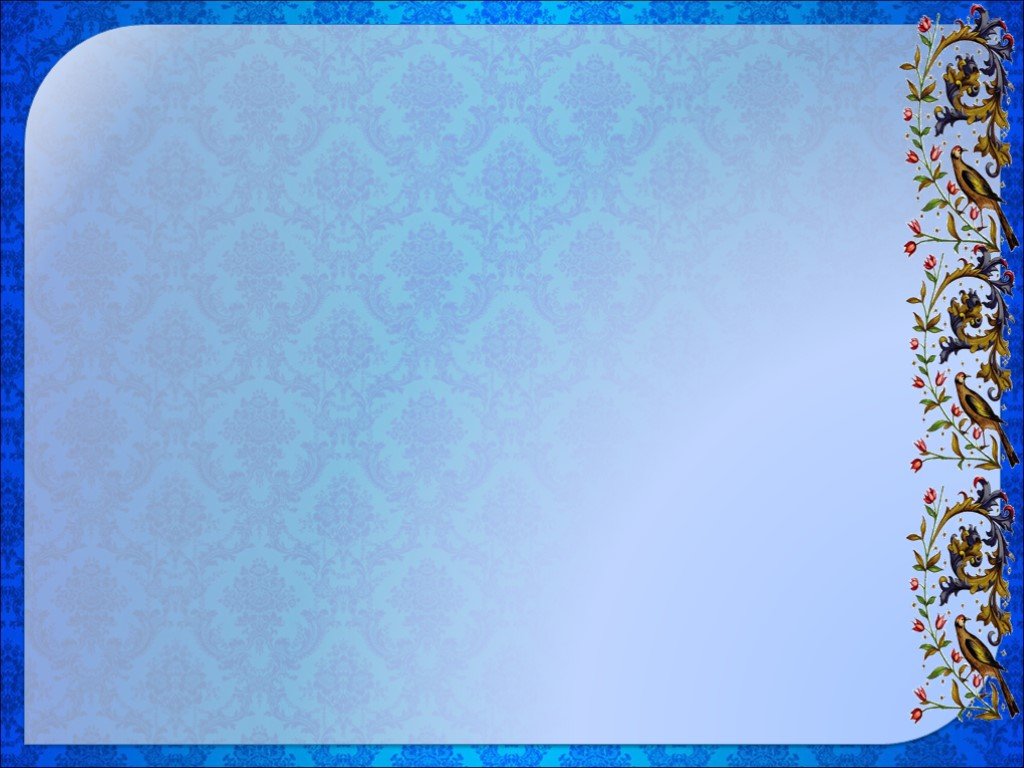 Награды   и     звания
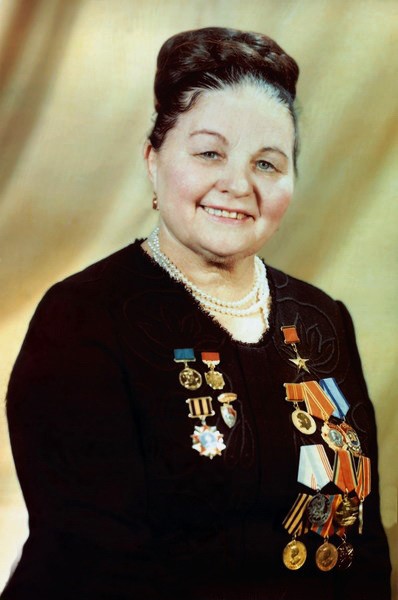 Заслуженная артистка РСФСР (1955)
Народная артистка РСФСР (1958)
Народная артистка СССР (1981)
Герой Социалистического Труда (1987) 
Орден Ленина (1987)
Орден Трудового Красного Знамени
Орден «Знак Почёта»
Медаль «Ветеран труда»
Почётный гражданин города Воронежа (1994).
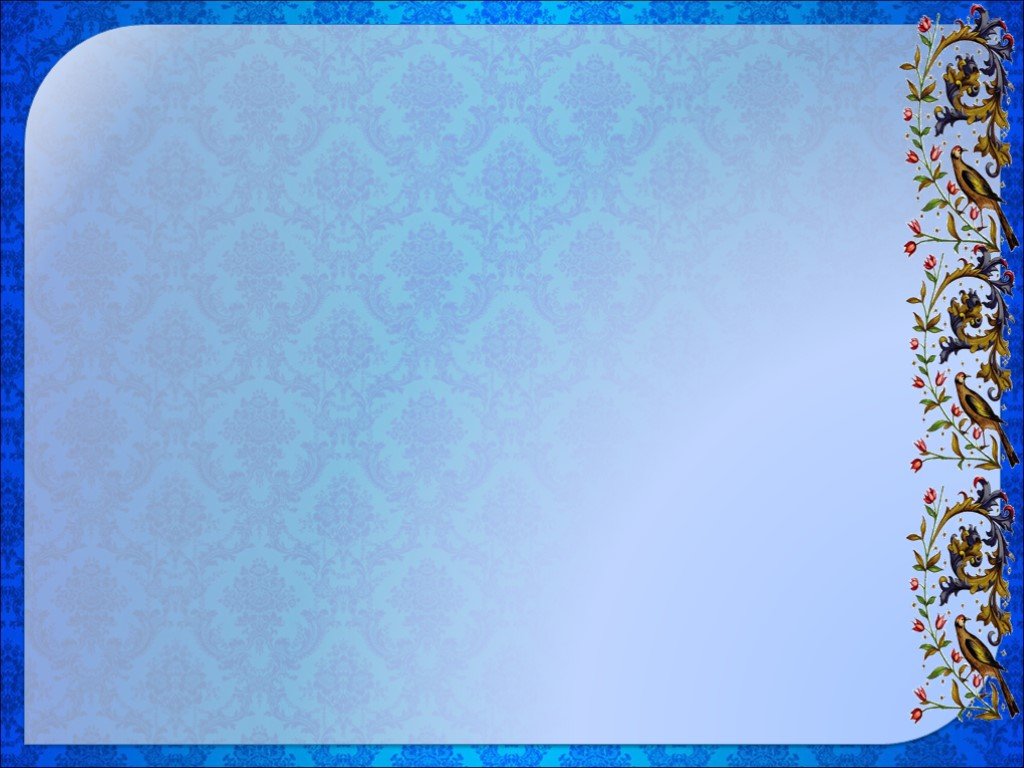 Продолжение   традиций
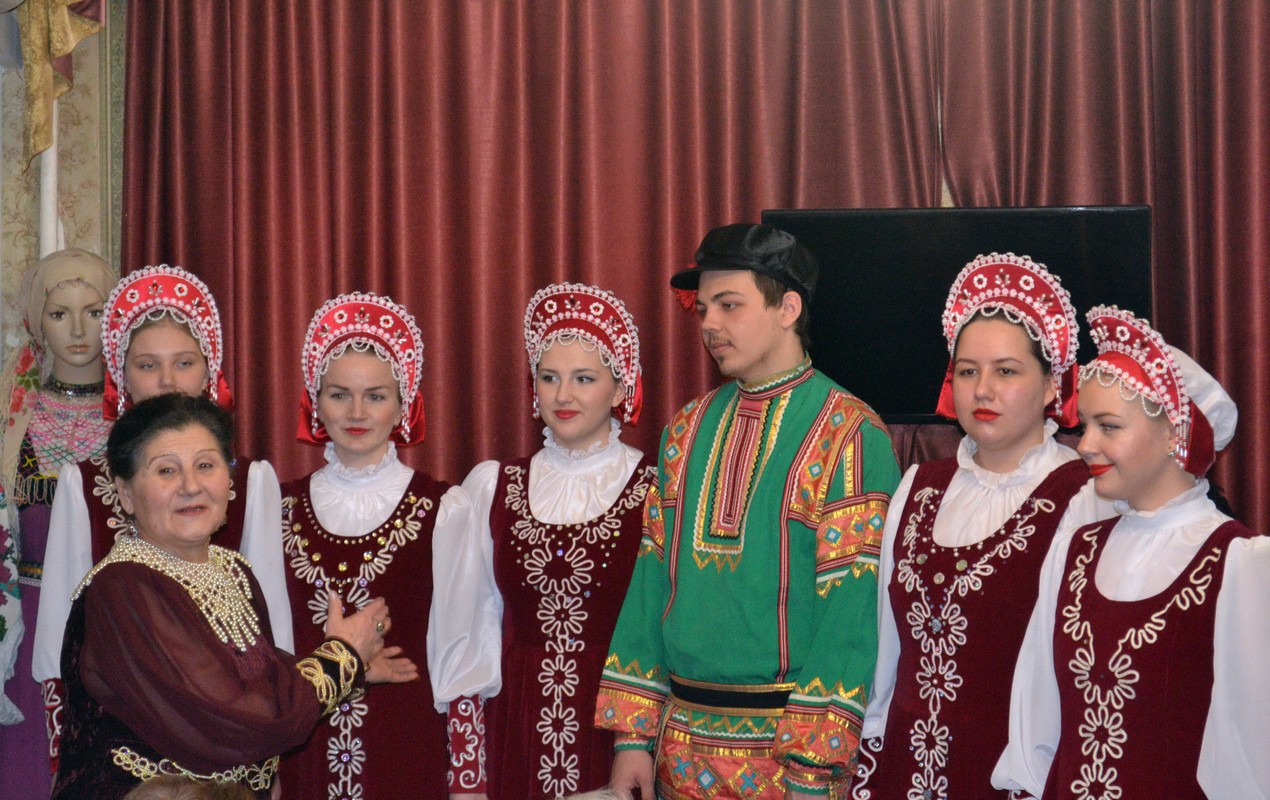 В Воронежском Музыкальном Колледже имени Ростроповичей на отделении сольного народного пения 
преподает ученица М.Н. Мордасовой- Е.М. Молодцова.
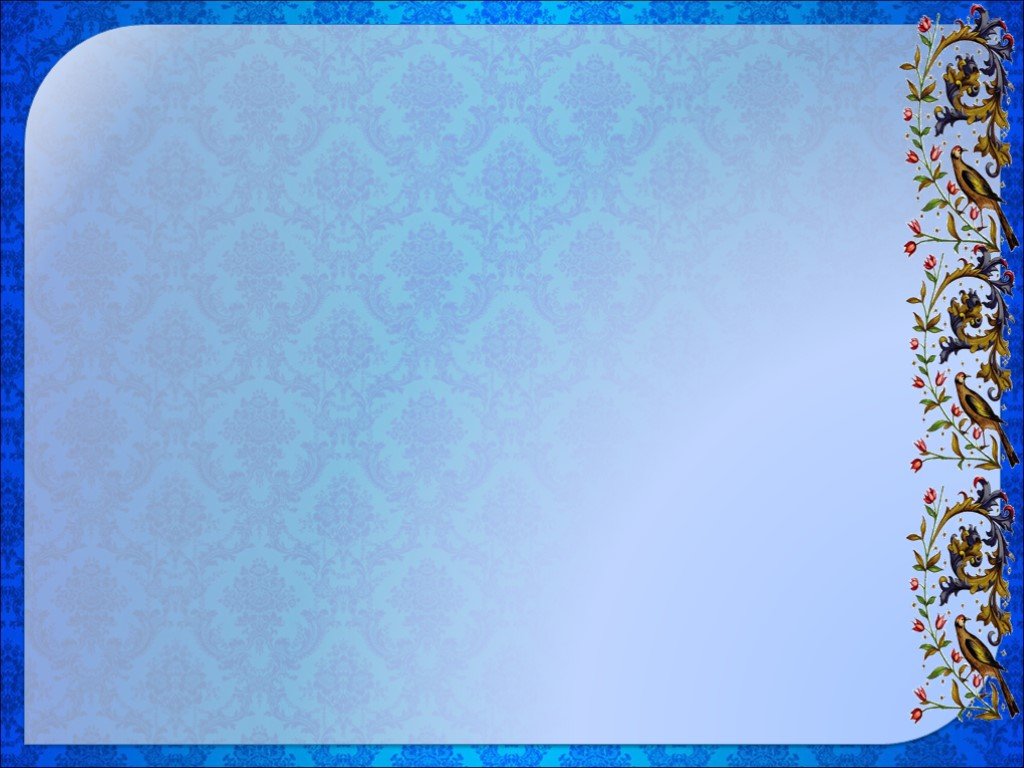 Память  великой  певице
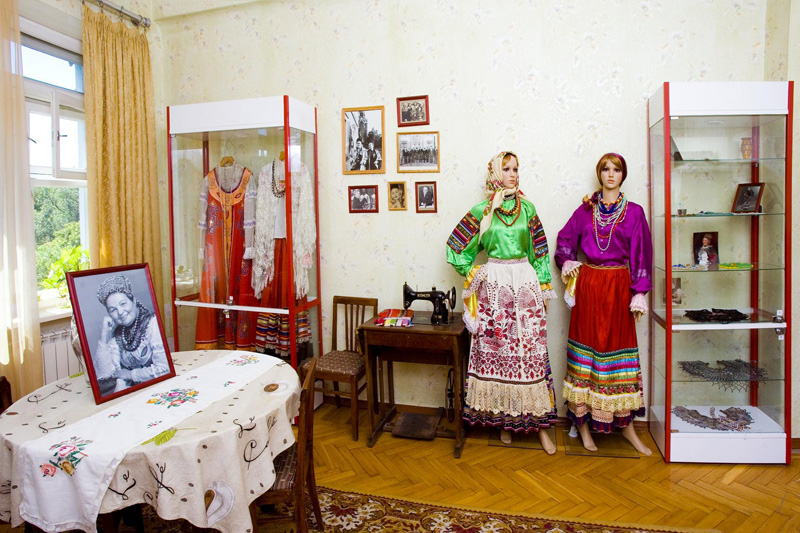 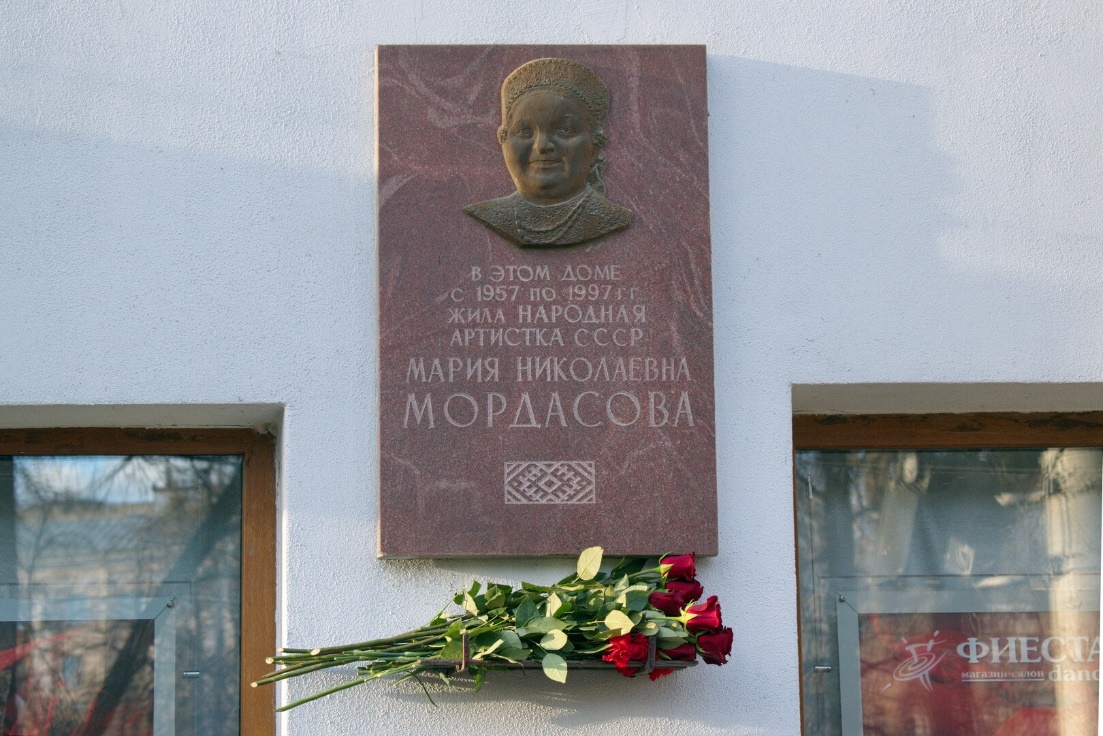 В честь Марии Николаевны Мордасовой
 назвали улицу в  Воронеже. А также открыли квартиру-музей.
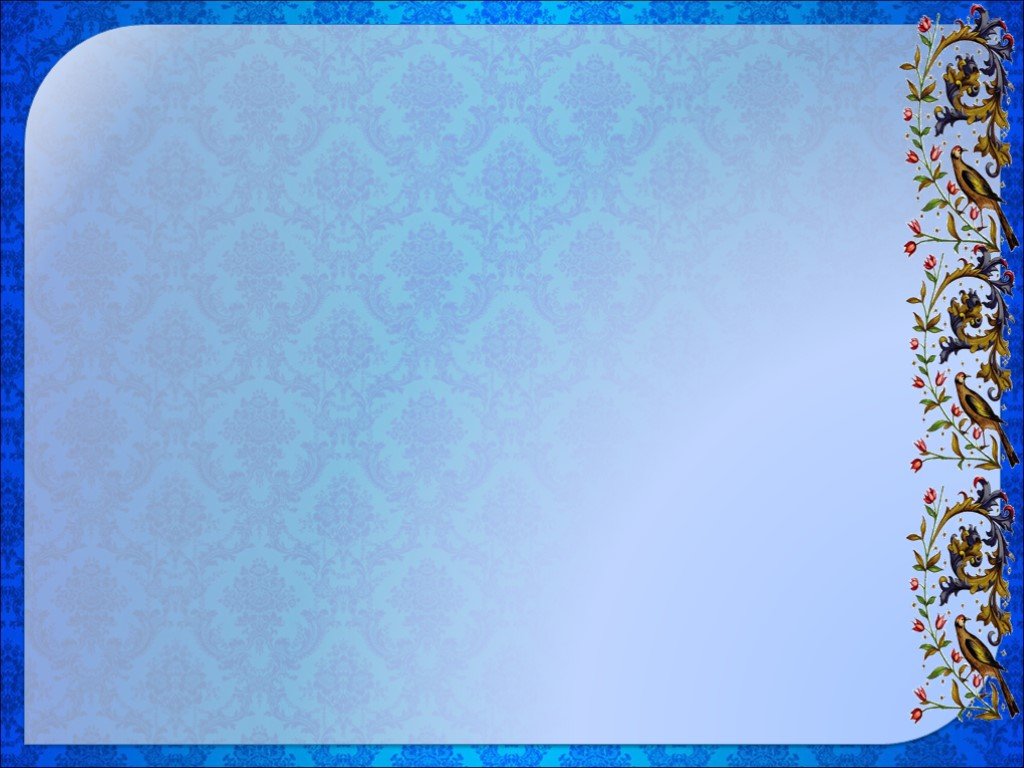 Благодарю 
          за 
     внимание!